Овощи
Назови овощи
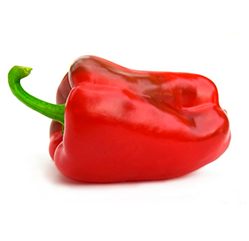 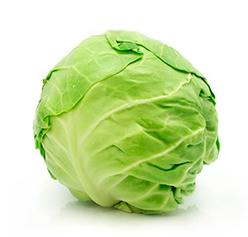 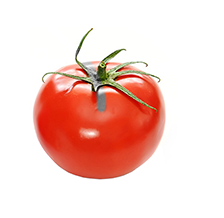 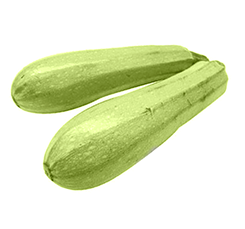 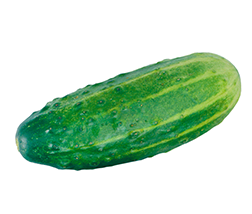 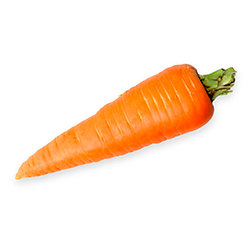 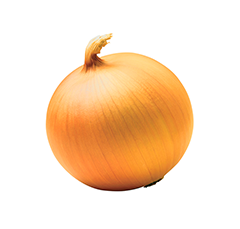 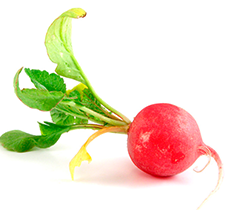 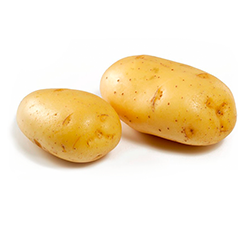 Щелкните  мышью, чтобы продолжить
Найди лишний предмет
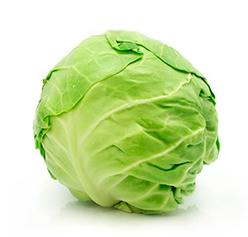 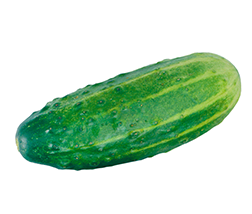 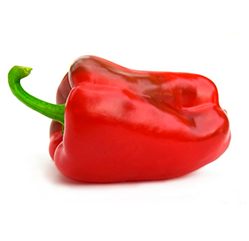 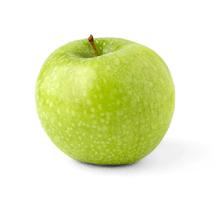 Щелкните мышью по лишнему предмету
Найди лишний предмет
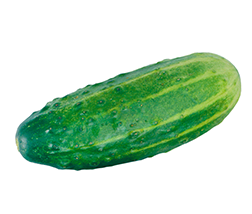 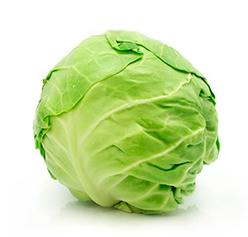 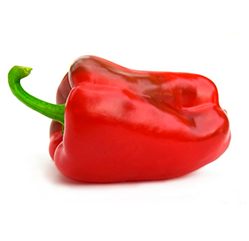 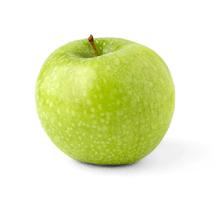 Щелкните  мышью, чтобы продолжить
Найди лишний предмет
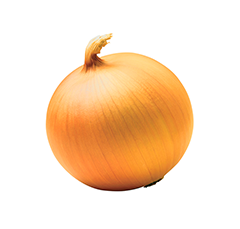 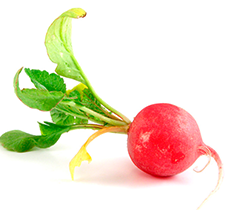 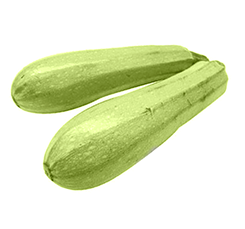 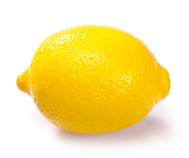 Щелкните мышью по лишнему предмету
Найди лишний предмет
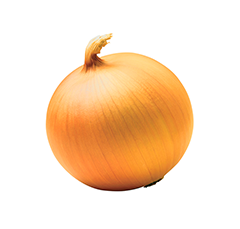 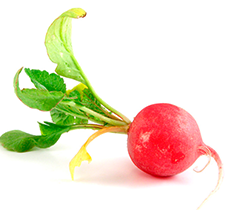 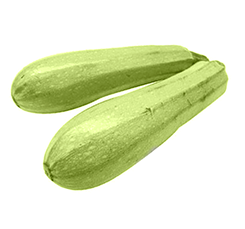 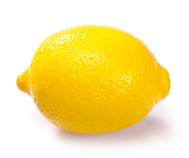 Щелкните  мышью, чтобы продолжить
Найди лишний предмет
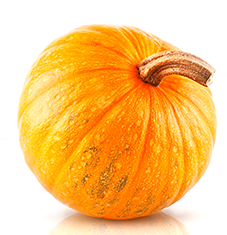 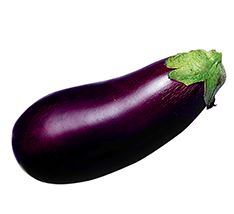 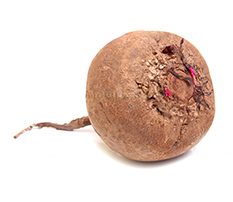 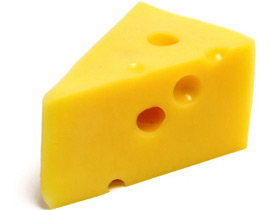 Щелкните мышью по лишнему предмету
Найди лишний предмет
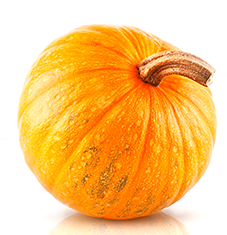 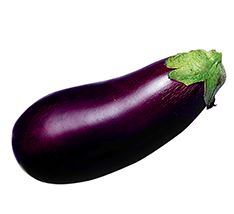 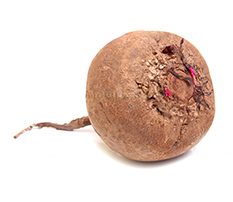 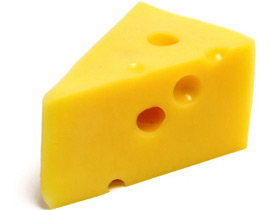 Щелкните  мышью, чтобы продолжить
Что положим в суп?
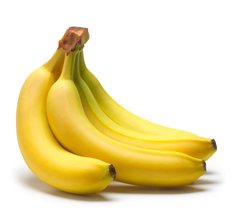 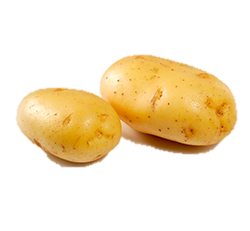 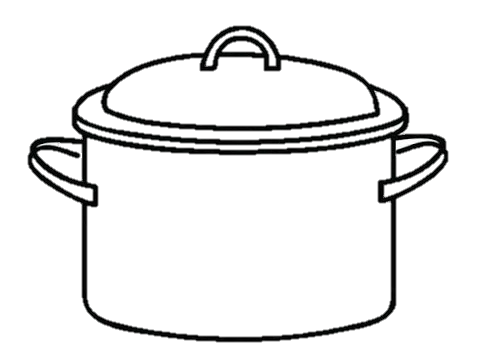 Щелкните мышью по нужному предмету
Что положим в суп?
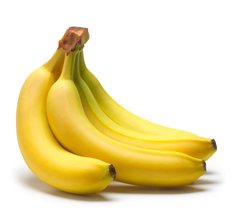 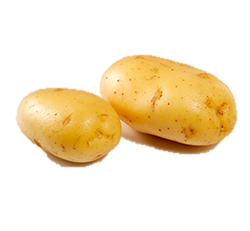 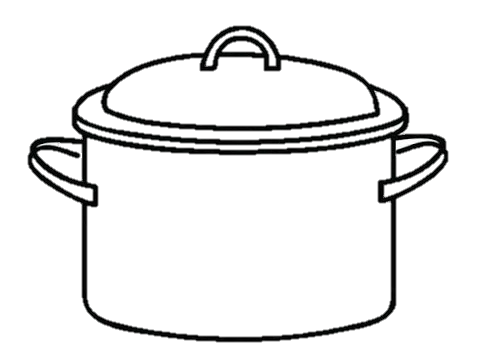 Щелкните  мышью, чтобы продолжить
Что положим в суп?
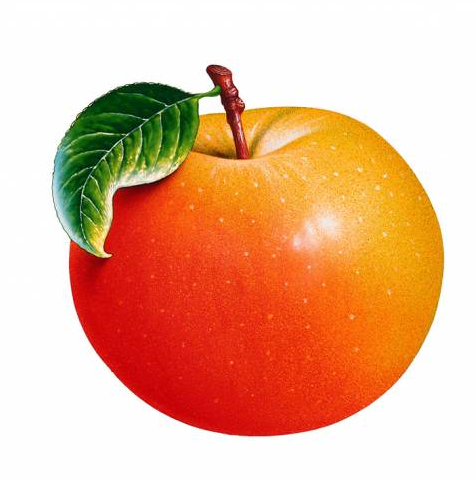 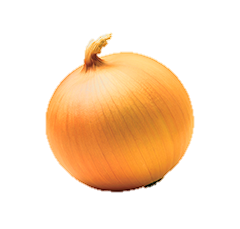 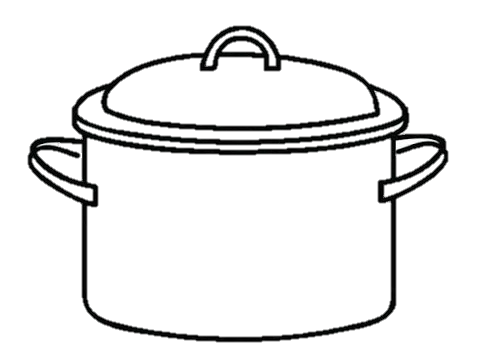 Щелкните мышью по нужному предмету
Что положим в суп?
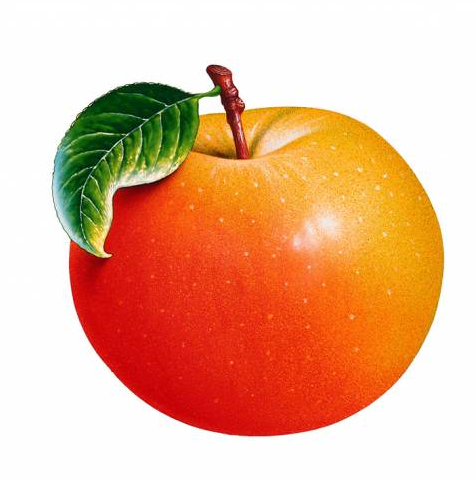 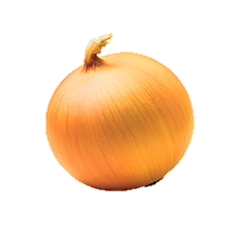 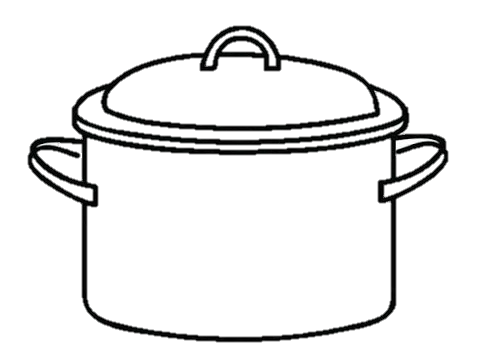 Щелкните  мышью, чтобы продолжить
Что положим в суп?
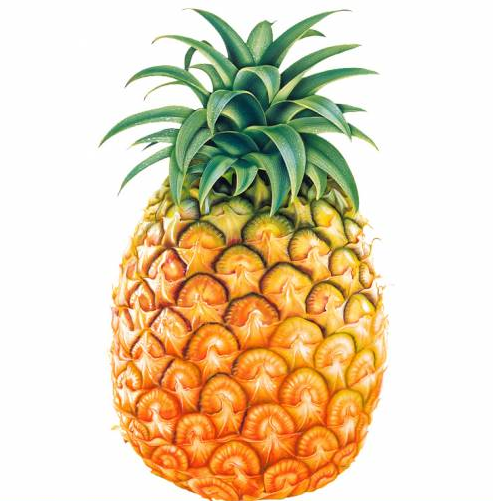 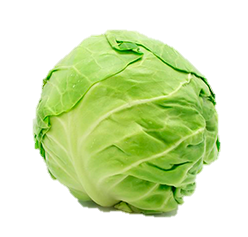 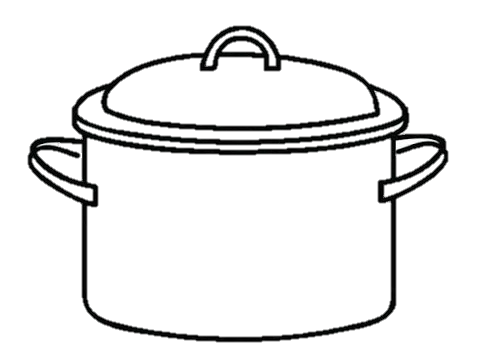 Щелкните мышью по нужному предмету
Что положим в суп?
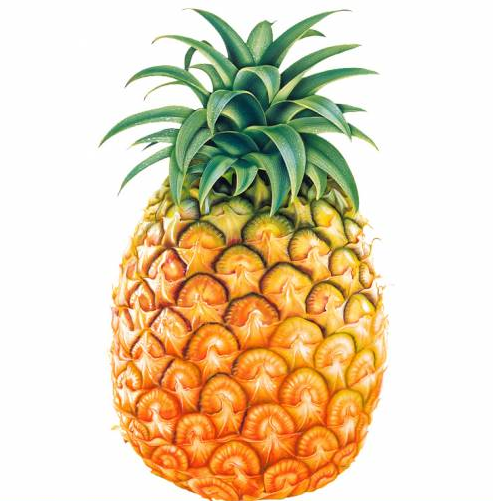 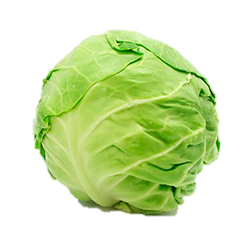 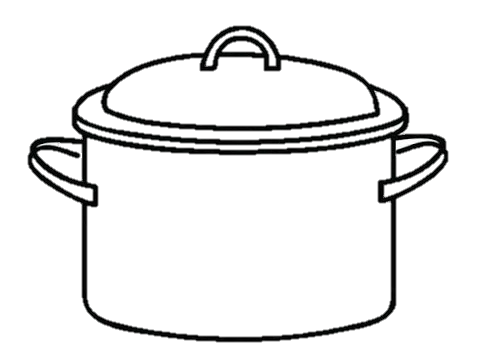 Щелкните  мышью, чтобы продолжить
Что положим в суп?
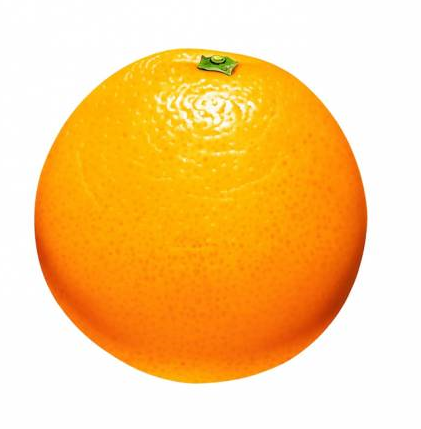 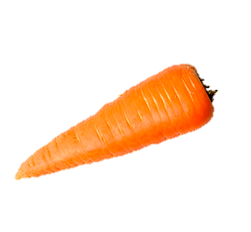 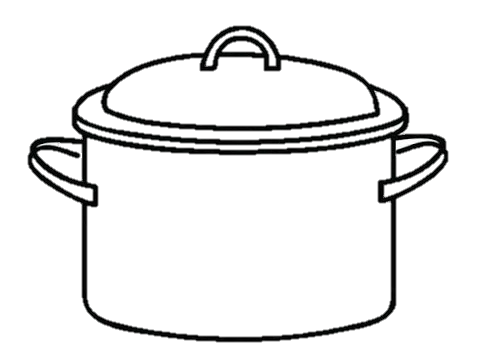 Щелкните мышью по нужному предмету
Что положим в суп?
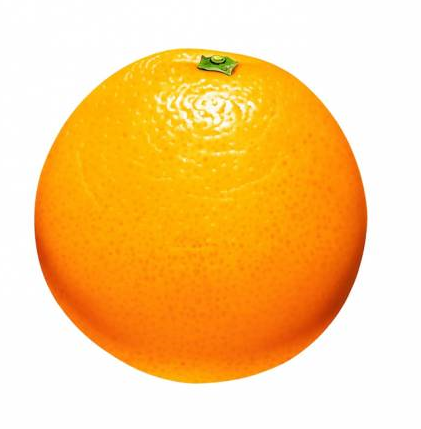 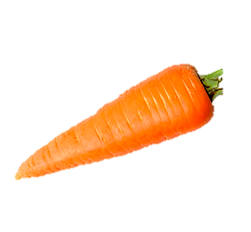 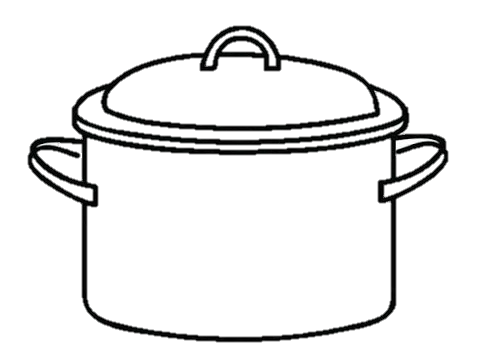 Щелкните  мышью, чтобы продолжить
Расскажи, что ты положил в суп?
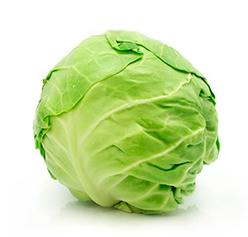 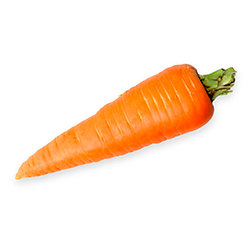 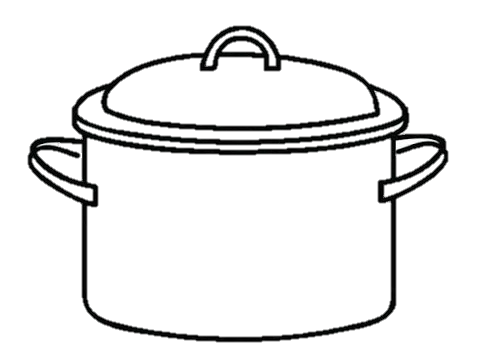 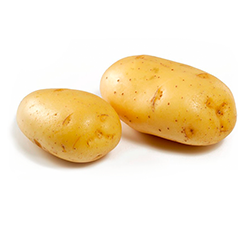 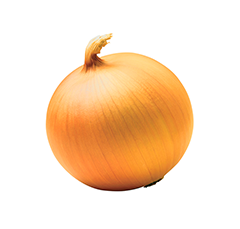 Щелкните  мышью, чтобы продолжить
Найди тыкву
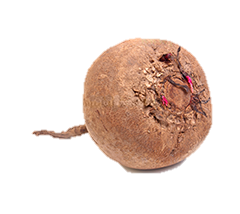 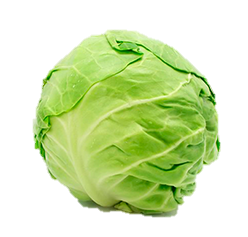 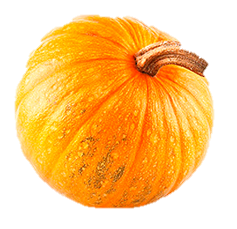 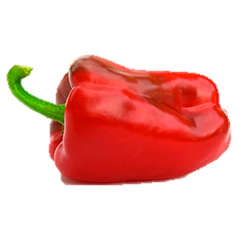 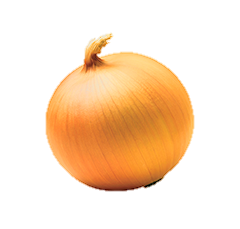 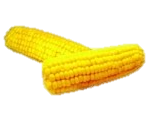 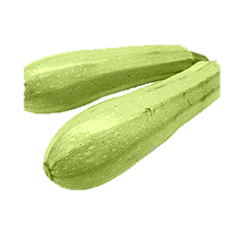 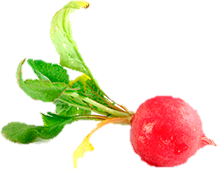 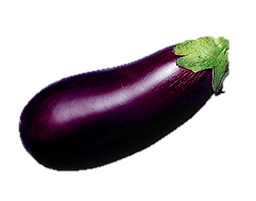 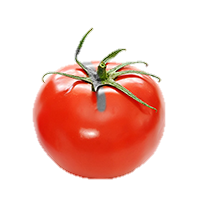 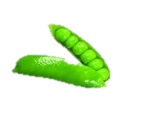 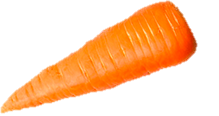 Щелкните мышью по нужному предмету
Найди редис
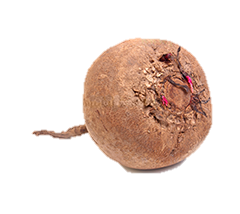 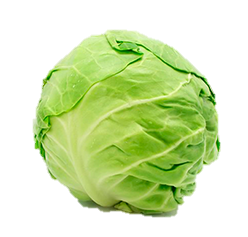 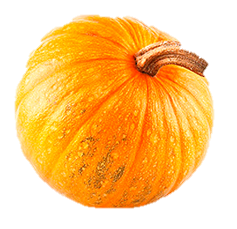 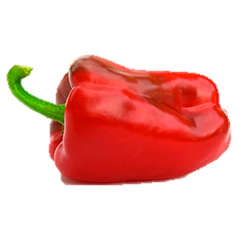 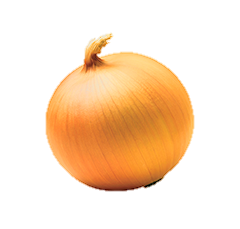 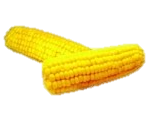 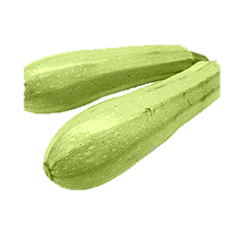 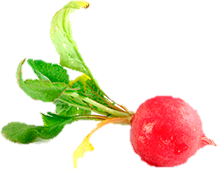 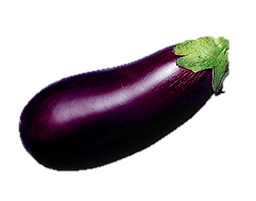 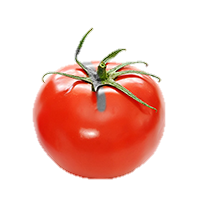 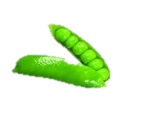 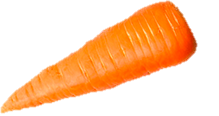 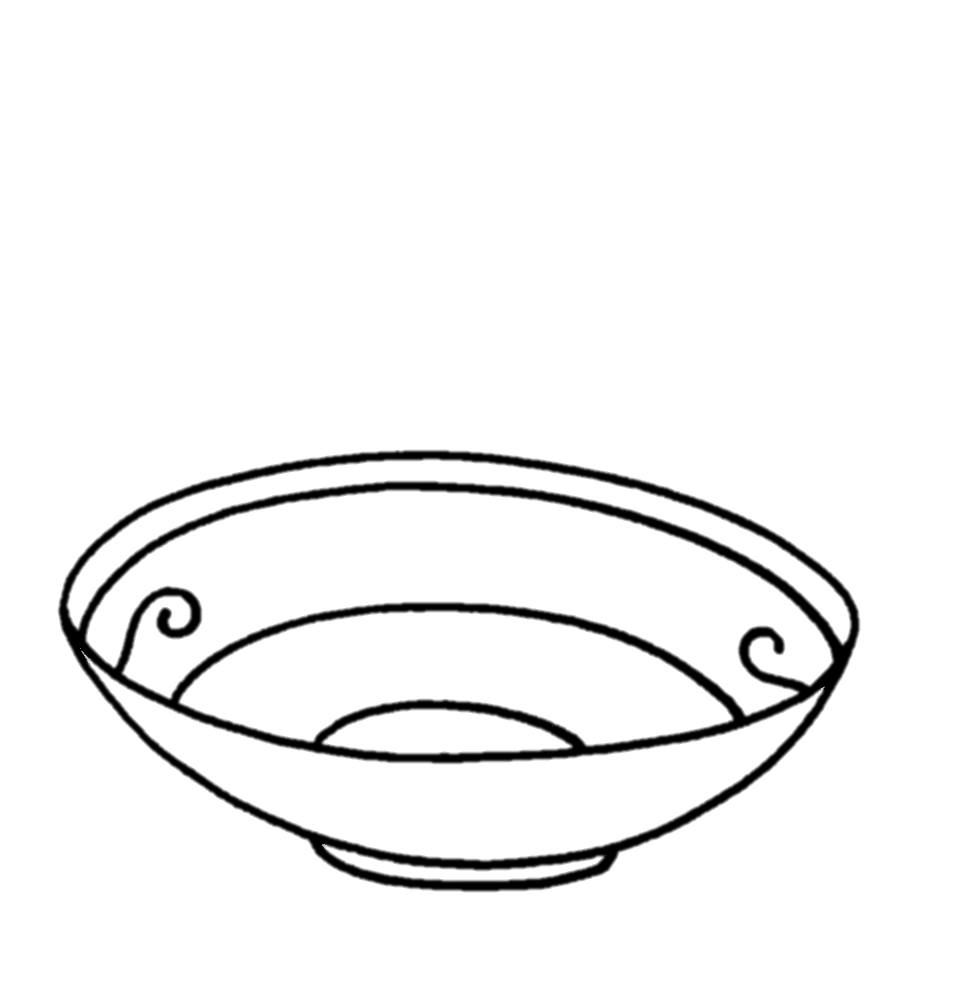 Щелкните мышью по нужному предмету
Найди баклажан
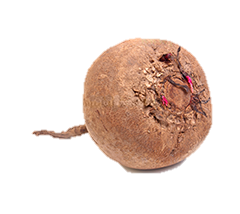 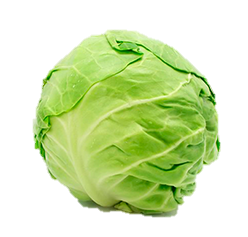 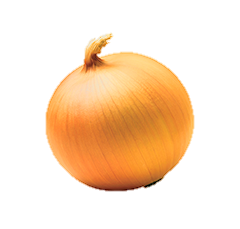 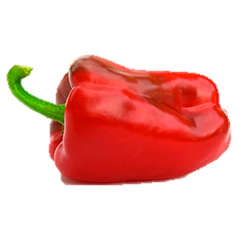 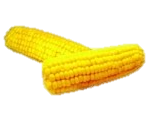 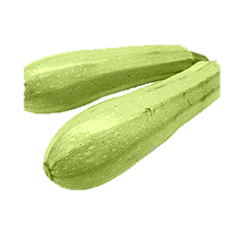 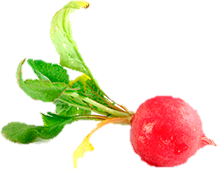 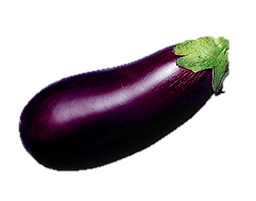 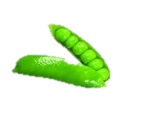 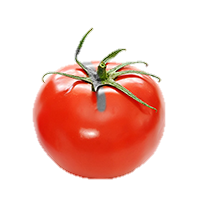 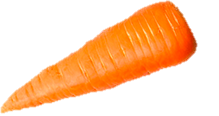 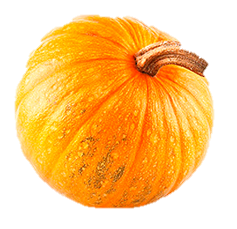 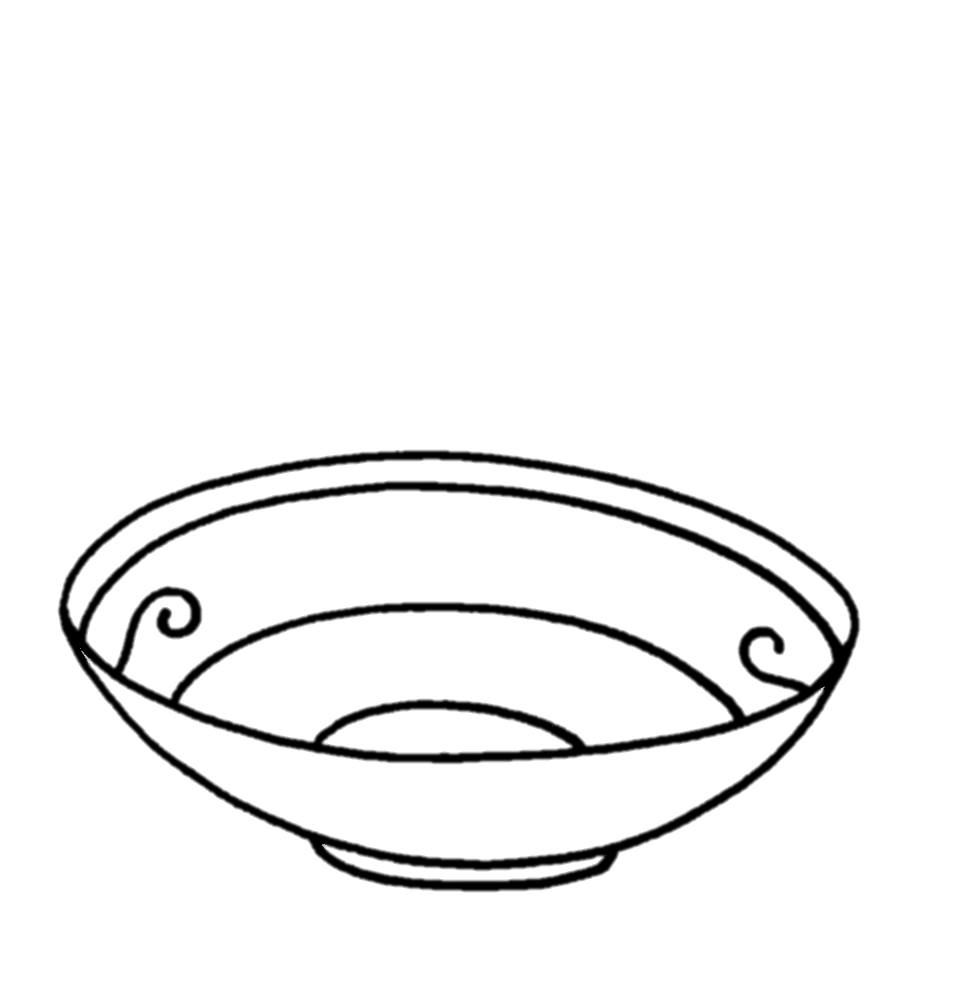 Щелкните мышью по нужному предмету
Молодец!
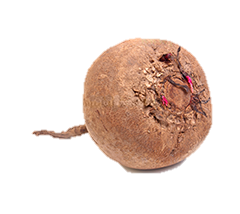 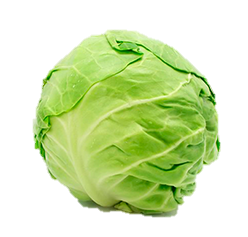 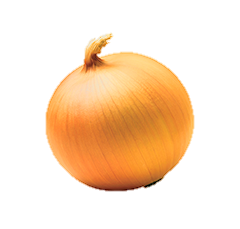 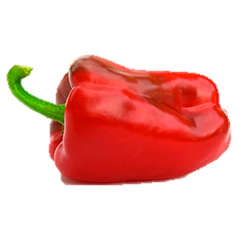 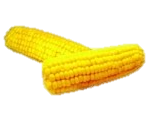 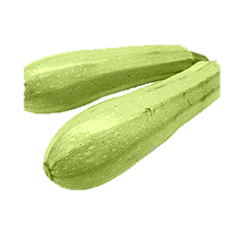 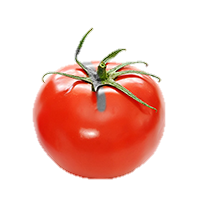 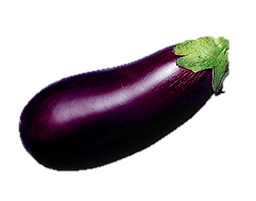 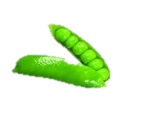 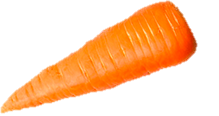 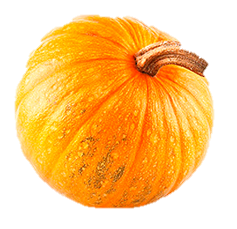 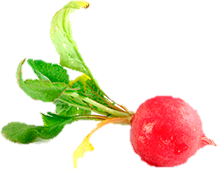 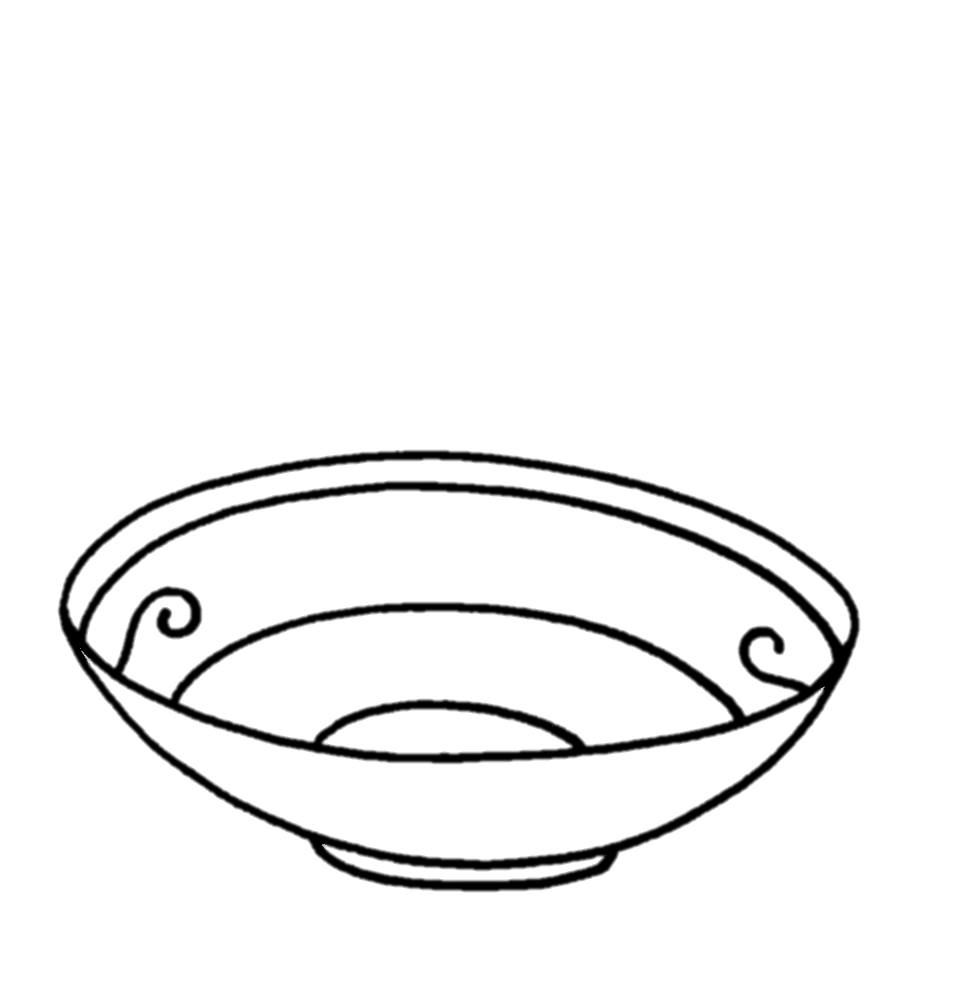 Щелкните  мышью, чтобы продолжить
Как называется салат из моркови?
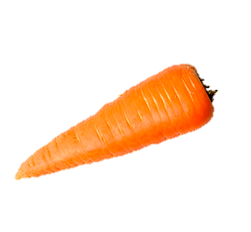 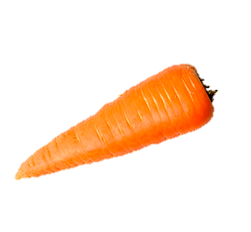 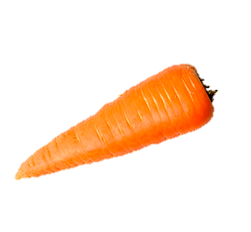 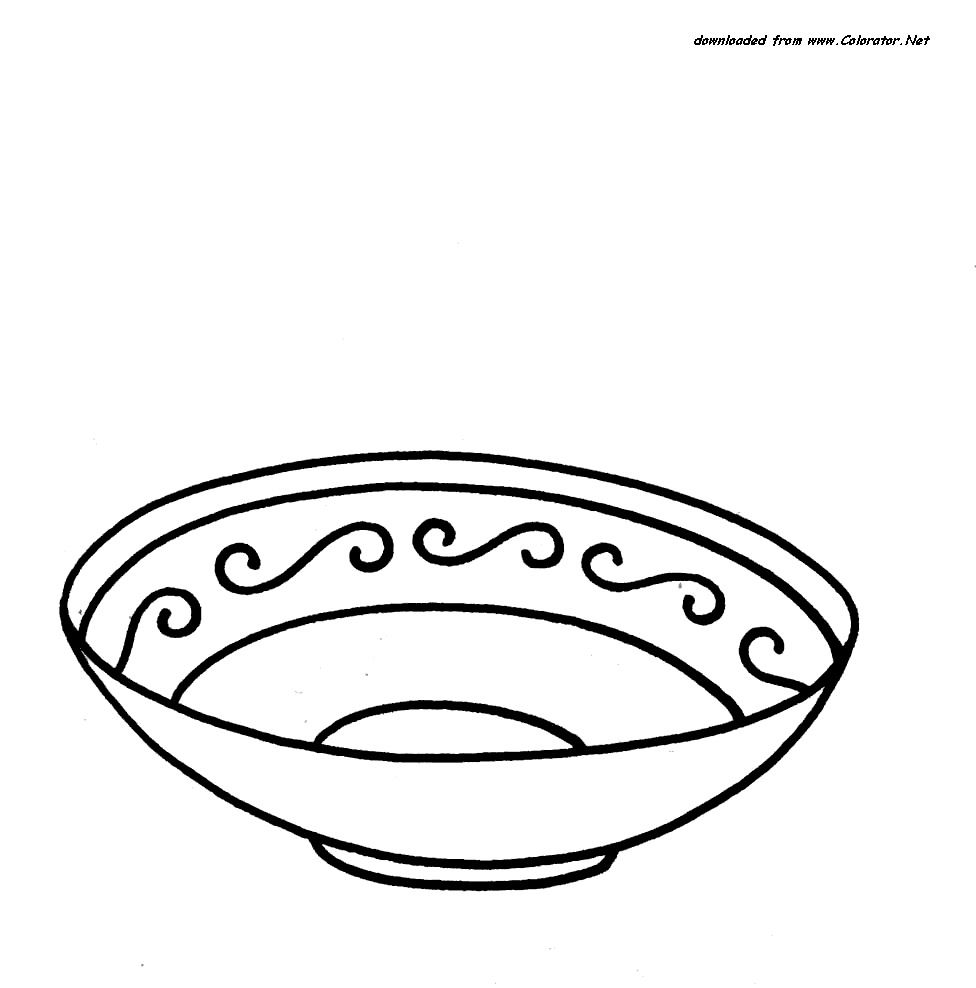 Морковный салат
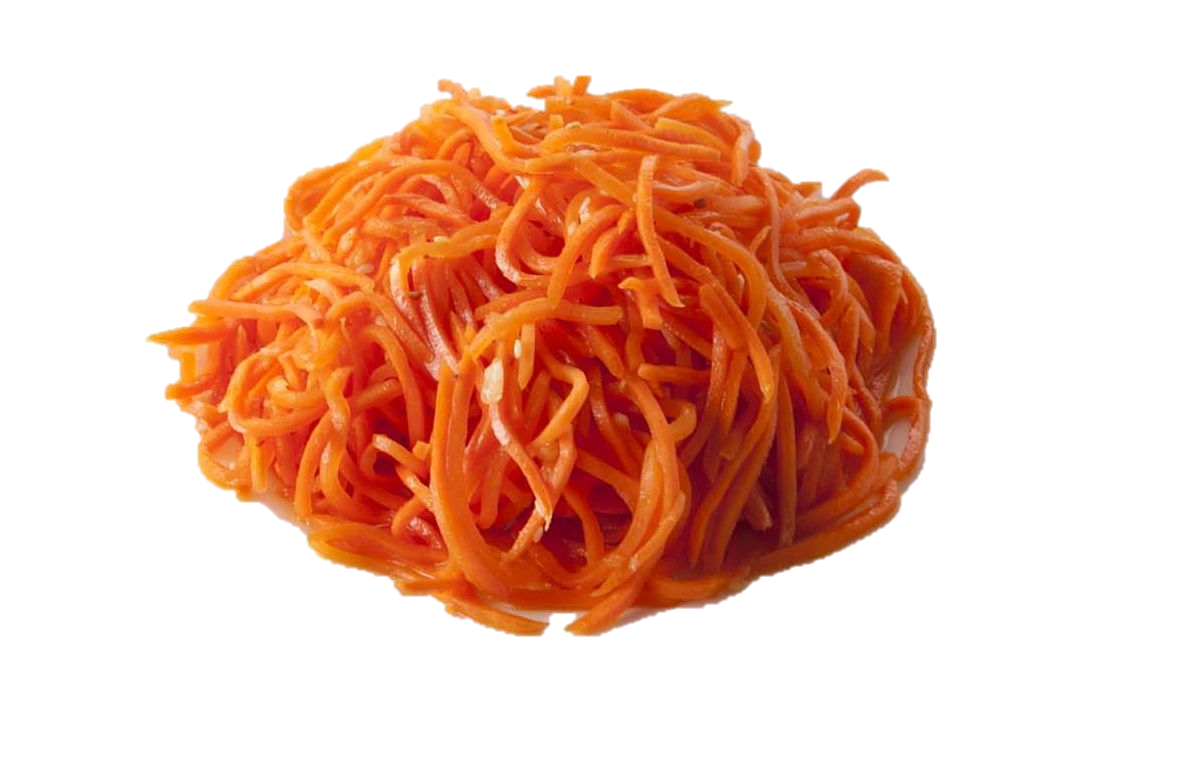 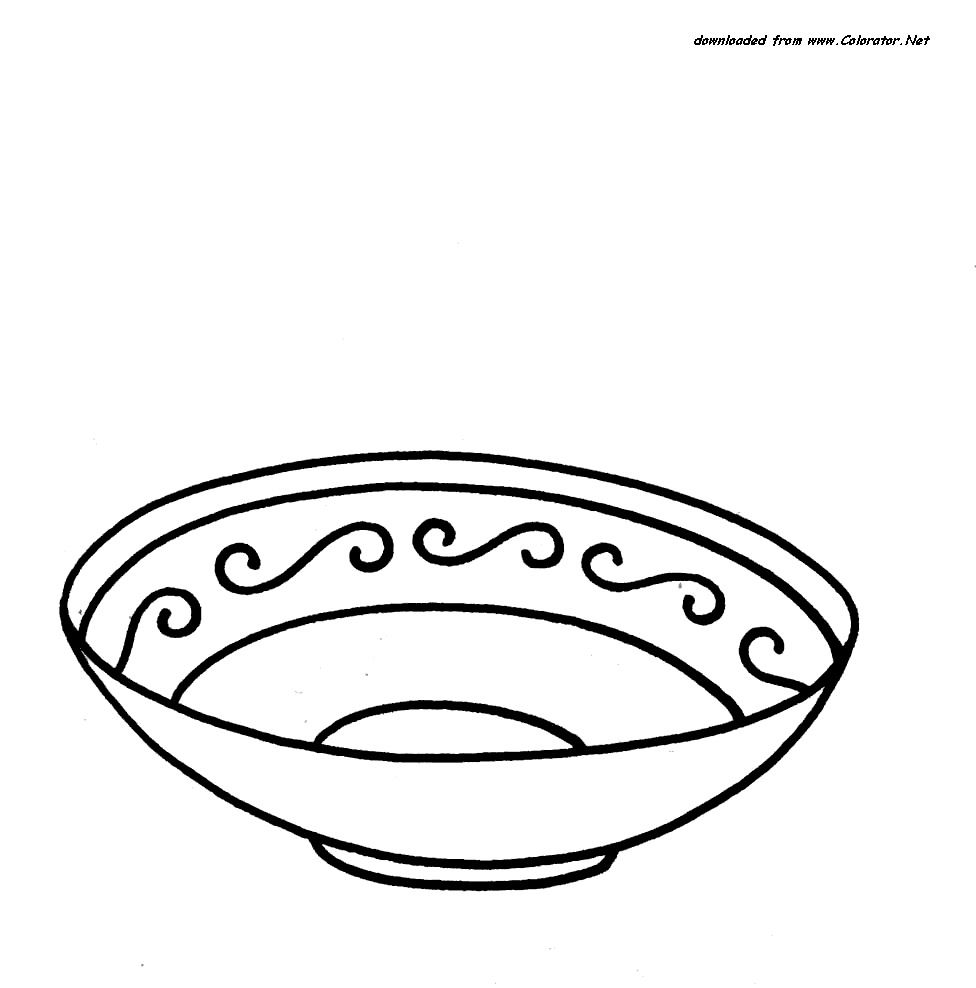 Как называется салат из капусты?
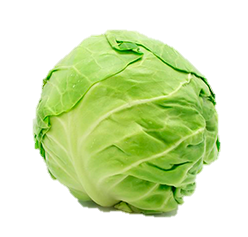 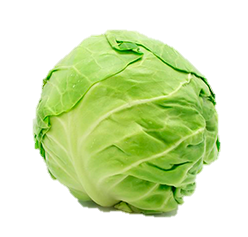 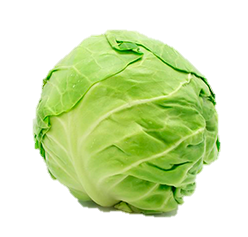 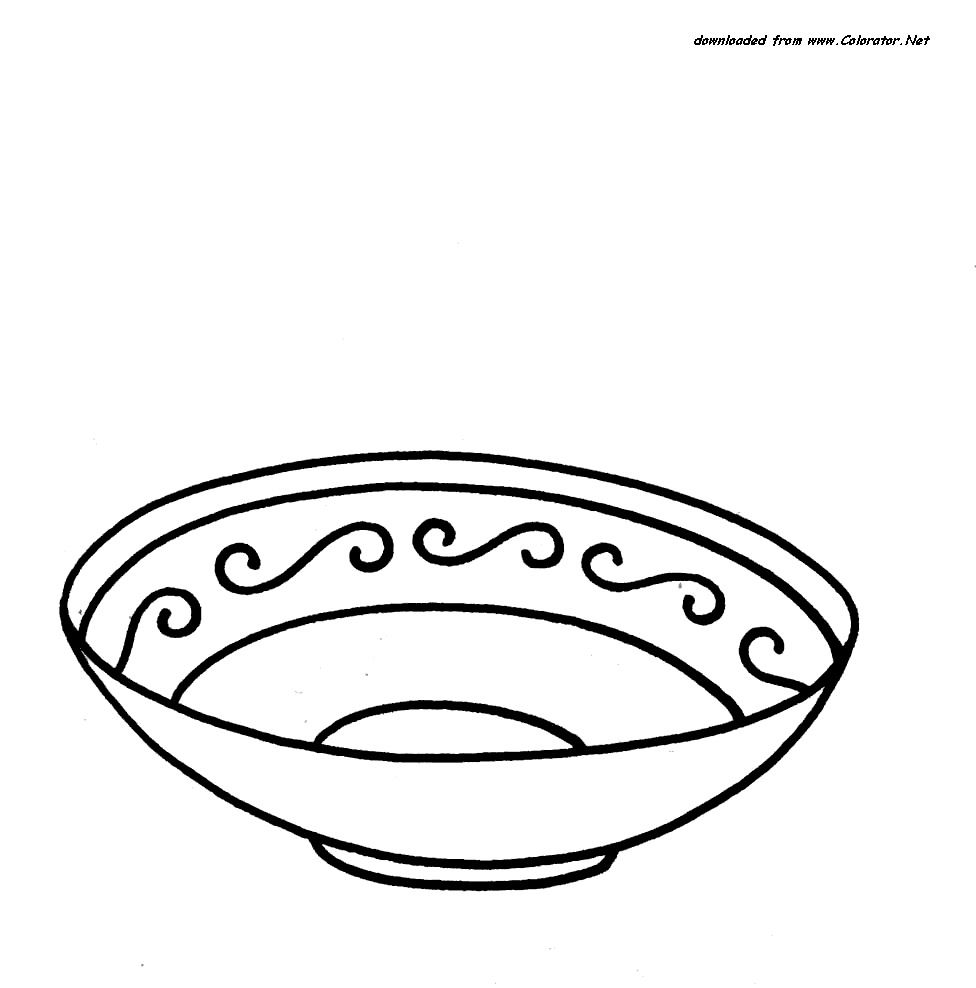 Капустный салат
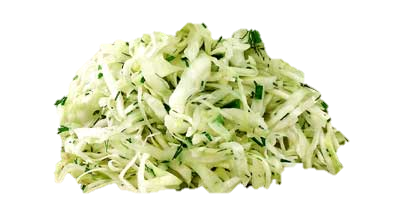 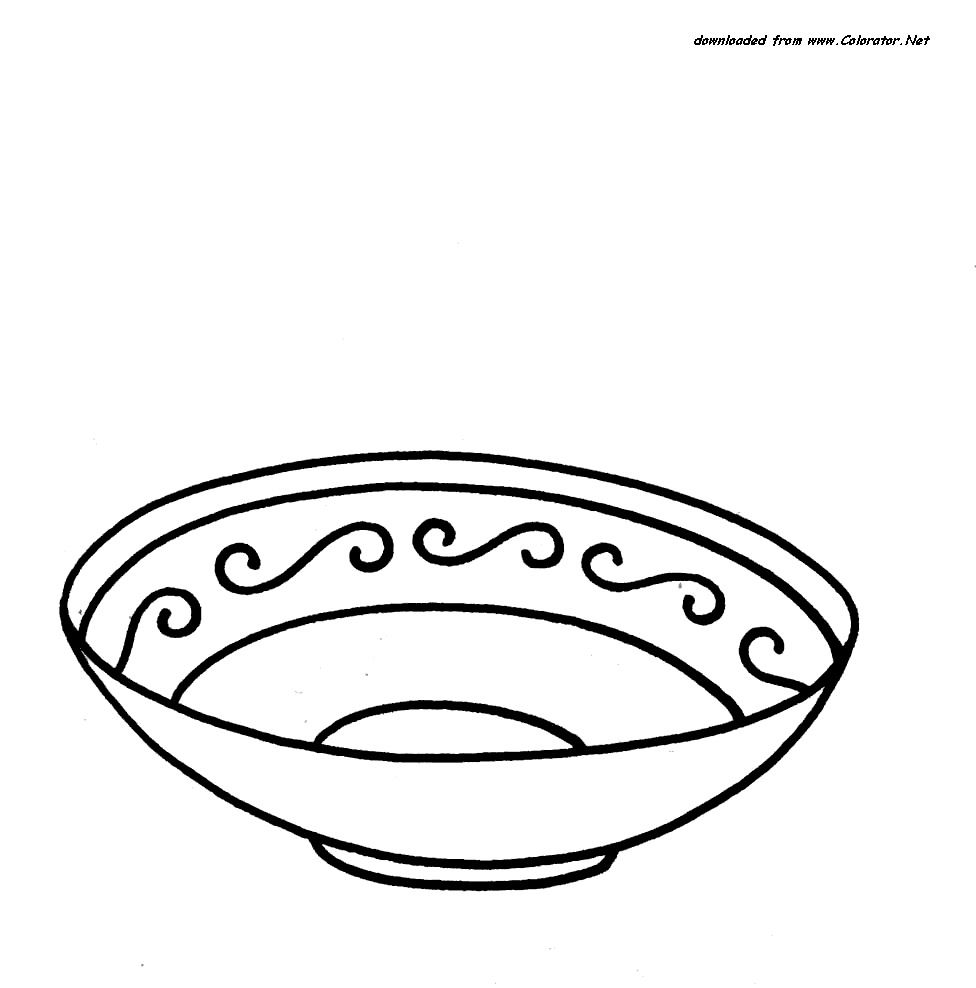 Как называется икра из кабачков?
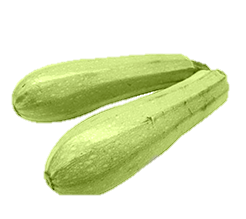 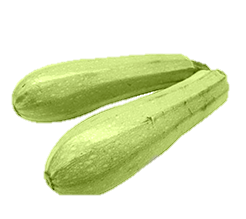 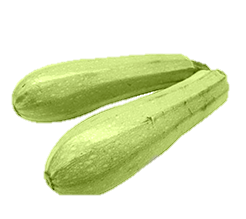 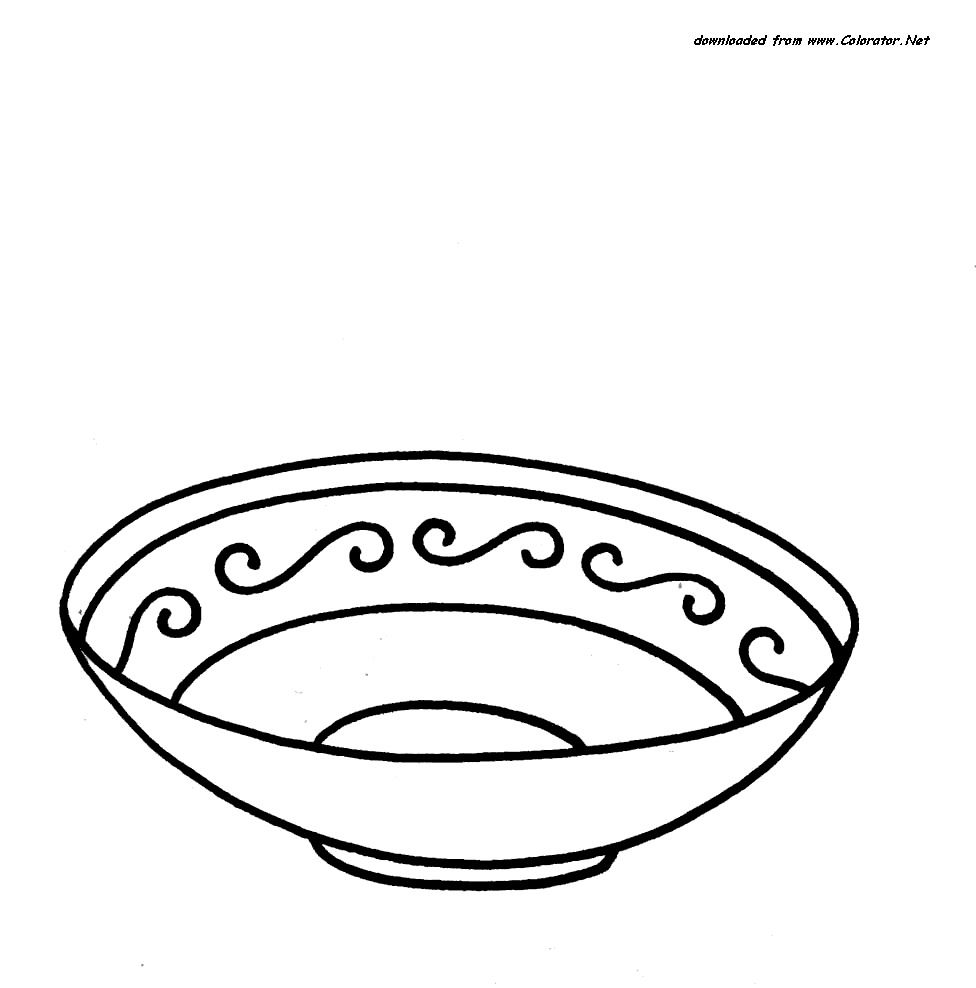 Кабачковая икра
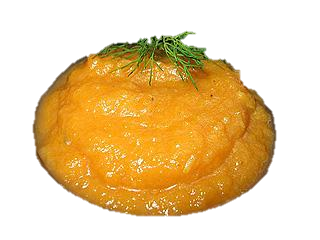 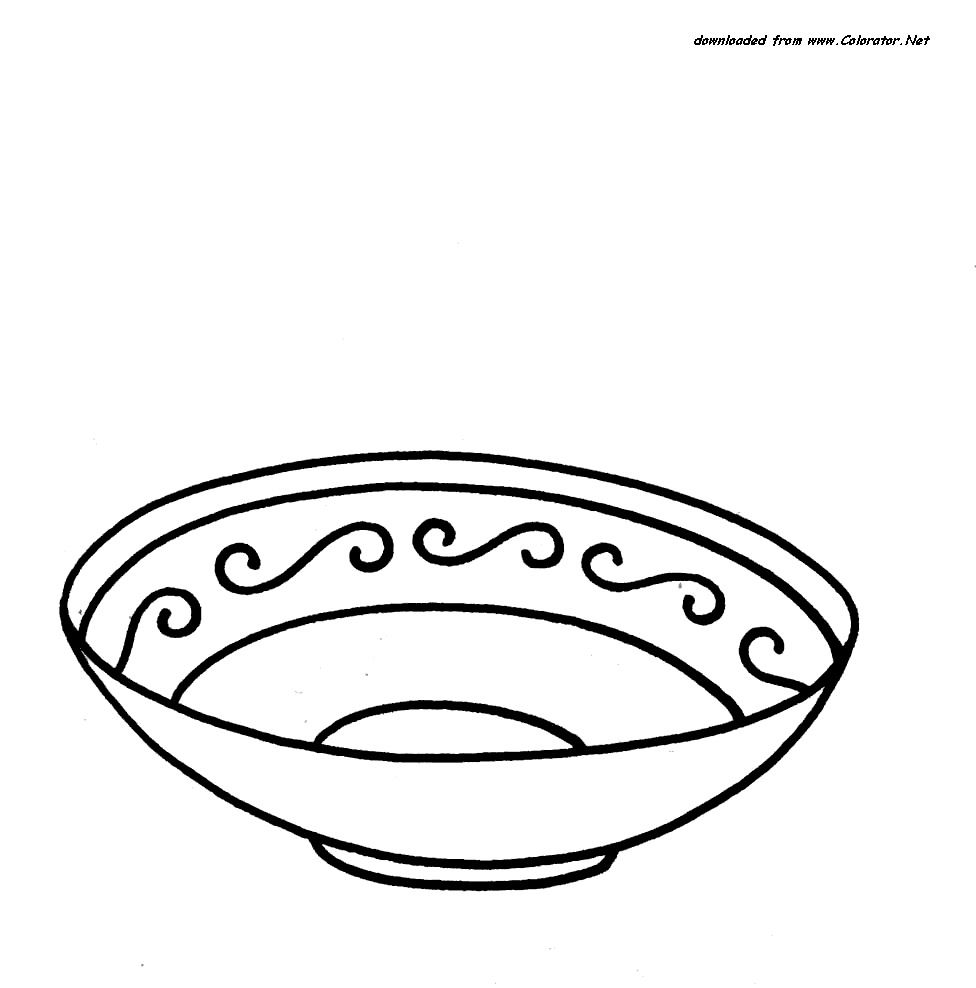